คุณค่าของ DE
ต่อ
การขับเคลื่อนการพัฒนาโรงเรียน
วิจารณ์ พานิช
กล่าววันที่ ๗ กรกฎาคม ๒๕๖๖   ในการอบรมเชิงปฏิบัติการ Developmental Evaluation (DE) ช่วงปลายน้ำ ปี 3 โดย มูลนิธิสยามกัมมาจล วันที่ 6 – 7 กรกฎาคม 2566 เวลา 9.00 – 18.00 น.  โครงการสนับสนุนกระบวนการประเมินเชิงพัฒนาคุณภาพโรงเรียนทั้งระบบ ประยุกต์ใช้Developmental Evaluation (DE) โดยโรงเรียน ปี 2565  สนับสนุนโดย กสศ.
พลัง ๑๑ ของ DE
ความซับซ้อนและปรับตัว (Complex-Adaptive) ของกิจกรรม
 ความไม่ชัดเจน (ambiguity) 
 ขั้วตรงกันข้าม (creative tension)
 สภาพแวดล้อมที่เปลี่ยนเร็ว   timely feedback  
 วงจรเรียนรู้จากประสบการณ์  สองเด้ง
 มองเป้าอนาคต
เป้าหมาย (Purpose)  และกลยุทธร่วมของทีมครู : KRA, KPI, Actions
 ผู้มีส่วนได้ส่วนเสีย
 ข้อมูล 
 การสานเสวนา
 Evaluator & Facilitator Team
เป้าหมายที่ทรงคุณค่า
Purpose,  อุดมการณ์,  ทำเพื่อผลประโยชน์ที่เลยจากผลประโยชน์ส่วนตน    เป็นเข็มทิศแห่งชีวิต   Values – ค่านิยม  
 เป้าหมายที่ชัดเจน  วัดได้ (quantitative & qualitative)   ใช้เป็นข้อมูล feed forward เพื่อการพัฒนาและเรียนรู้ต่อเนื่องได้ 
 Goals, Targets,  OKR,  KRA,  KPI,   Actions
พลัง ๑๑ ของ DE
ความซับซ้อนและปรับตัว (Complex-Adaptive) ของกิจกรรม
 ความไม่ชัดเจน (ambiguity) 
 ขั้วตรงกันข้าม (creative tension)
 สภาพแวดล้อมที่เปลี่ยนเร็ว   timely feedback  
 วงจรเรียนรู้จากประสบการณ์  สองเด้ง
 มองเป้าอนาคต
เป้าหมาย (Purpose)  และกลยุทธร่วมของทีมครู : KRA, KPI, Actions
 ผู้มีส่วนได้ส่วนเสีย
 ข้อมูล 
 การสานเสวนา
 Evaluator & Facilitator Team
เรียนรู้จากประสบการณ์ด้วย Kolb’s Experiential Learning Cycle
ทำกิจกรรม
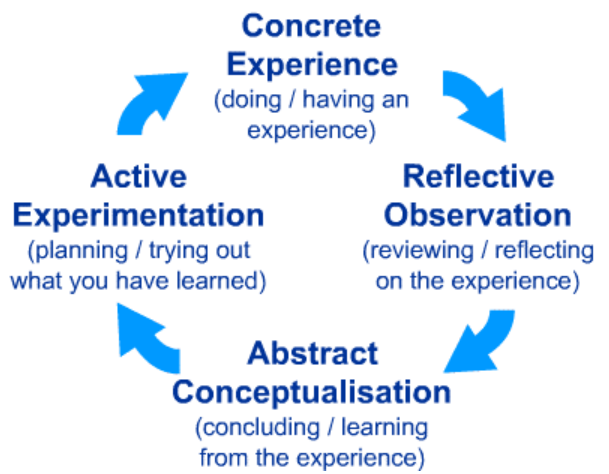 แล้วเอาหลักการ     ไปทดลองใช้
สังเกต & สะท้อนคิด
เรียนรู้ทักษะการ   ตกผลึกหลักการ
หมุนวงจรเรียนรู้สองเด้ง (Double Loop Learning)
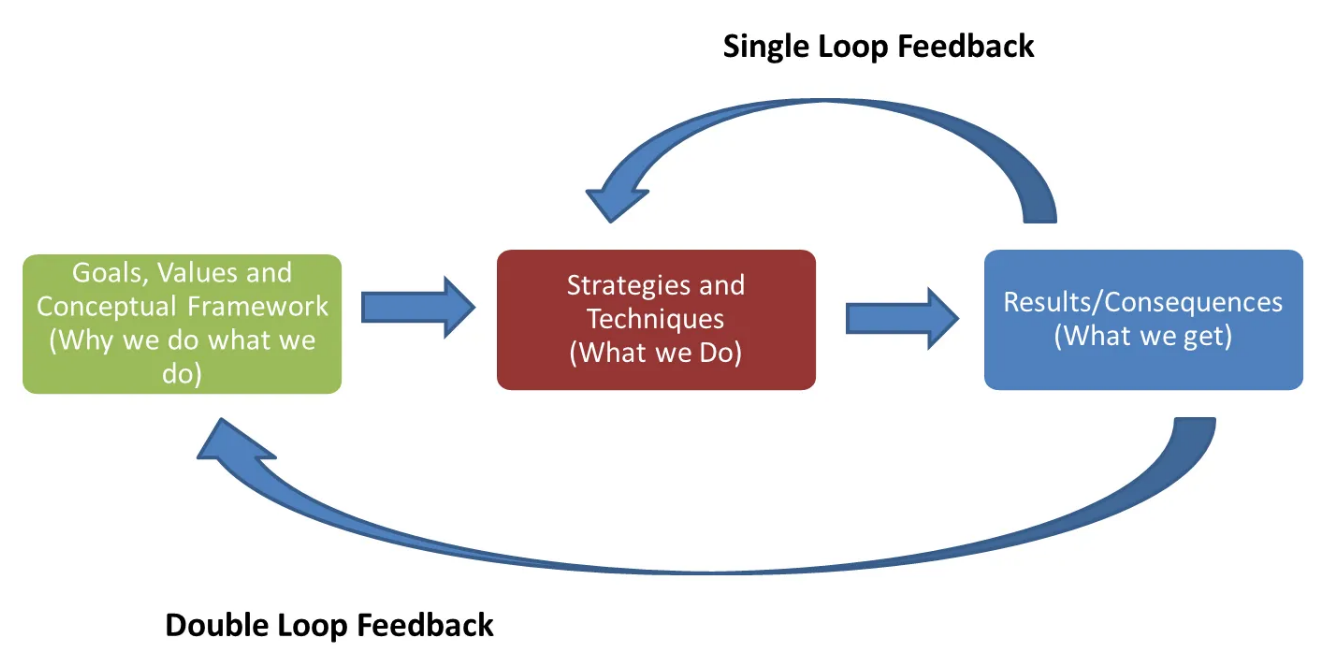